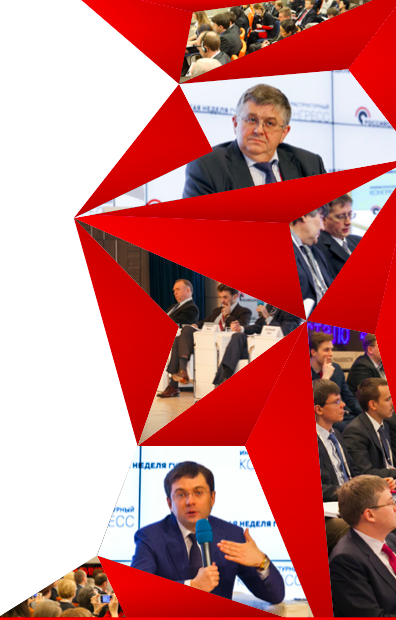 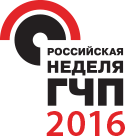 1
III инфраструктурный конгресс
Стресс-тест проектов, претендующих на финансирование из федерального дорожного фонда
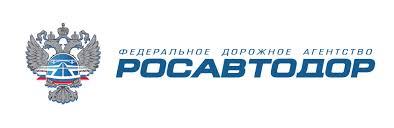 при поддержке:
Строительство Центрального Моста через реку Обь в городе Новосибирске
Новосибирская Область
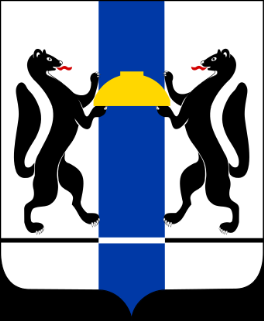 Титов Сергей Михайлович
Министр транспорта и дорожного хозяйства Новосибирской области
2
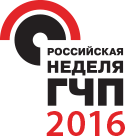 О проекте 

Строительство Центрального Моста через реку Обь в г. Новосибирске
Планировочное решение мостового перехода
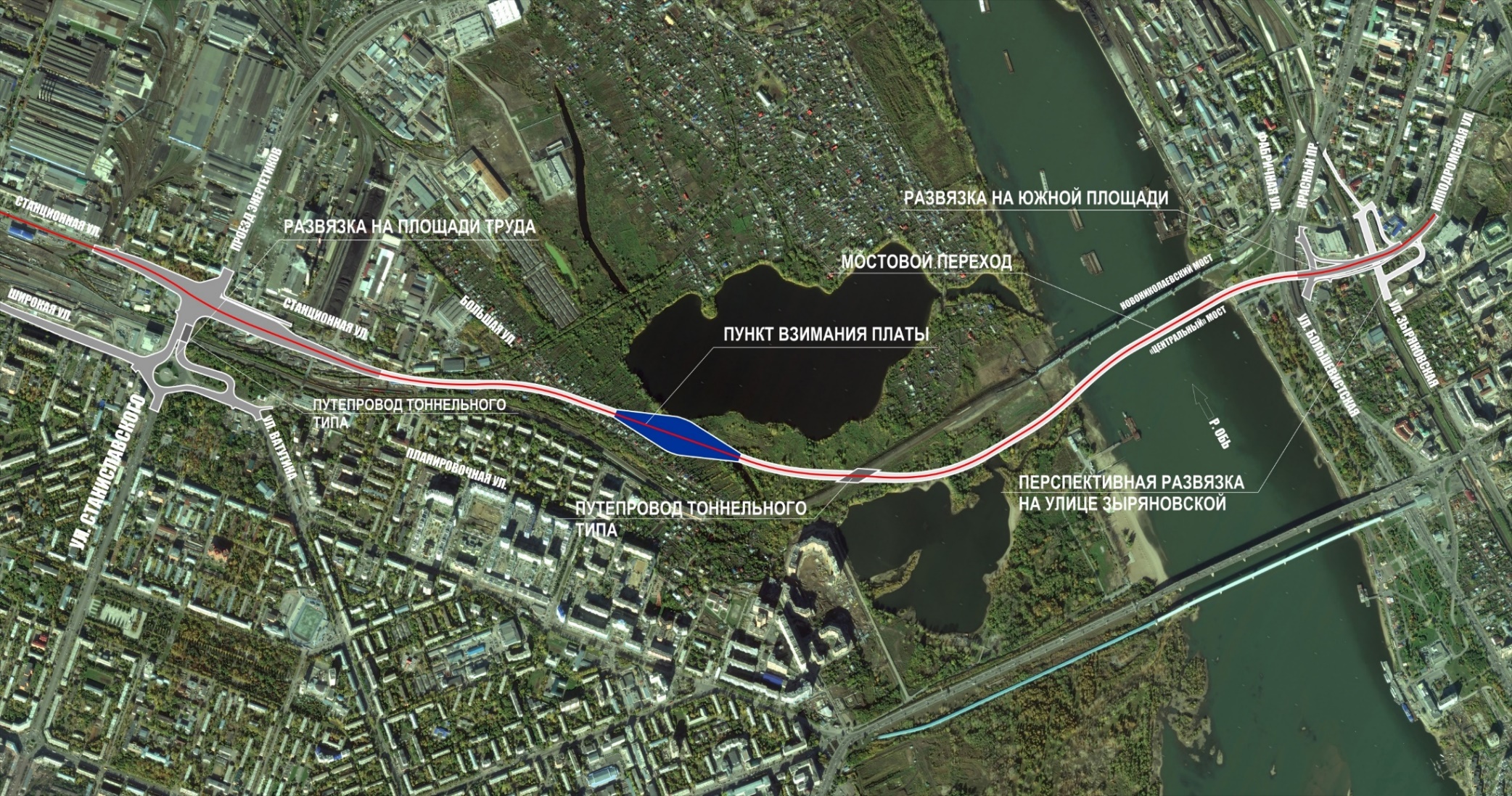 3
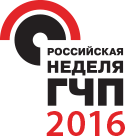 О проекте 

Строительство Центрального Моста через реку Обь в г. Новосибирске
Проектная панорама моста
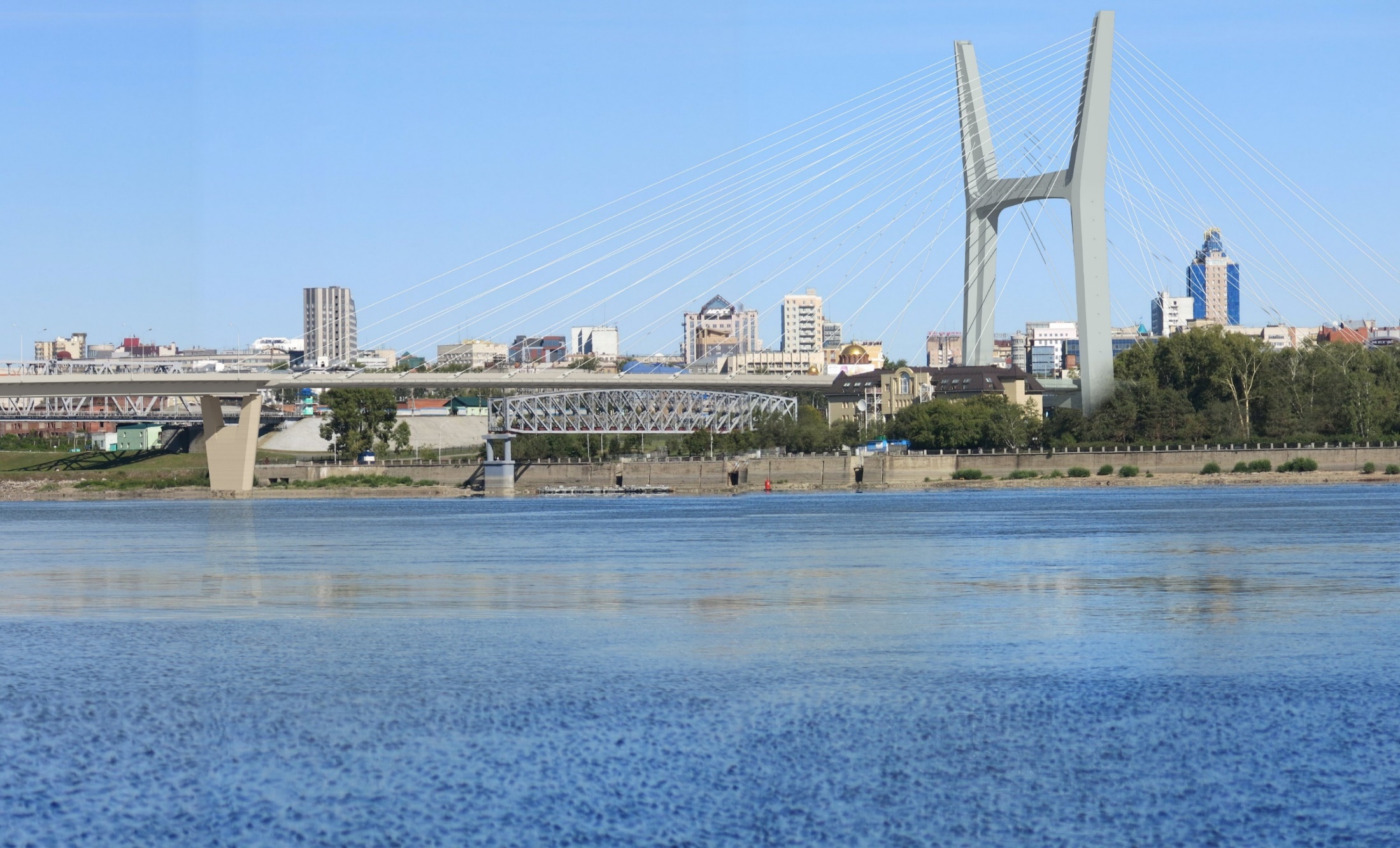 4
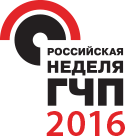 О проекте
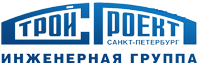 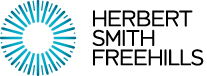 5
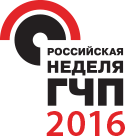 О проекте
6
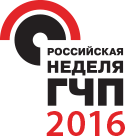 Основные технико-экономические показатели
Основные параметры
Мост через р. Обь
7
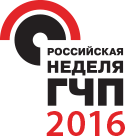 Основные технико-экономические показатели
Путепровод тоннельного типа через железнодорожные пути Транссибирской магистрали
Пункт взимания платы
8
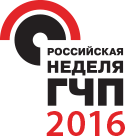 Основные технико-экономические показатели
Транспортная развязка в створе ул. Станиславского
9
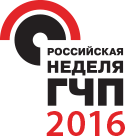 Основные технико-экономические показатели
Транспортная развязка на пересечении с путепроводом в створе Красного проспекта
Реконструкция путепровода с двухпутной трамвайной линией в створе ул. Зыряновской
10
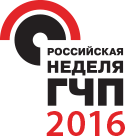 О проекте 

Строительство Центрального Моста через реку Обь в г. Новосибирске
Пункт взимания платы
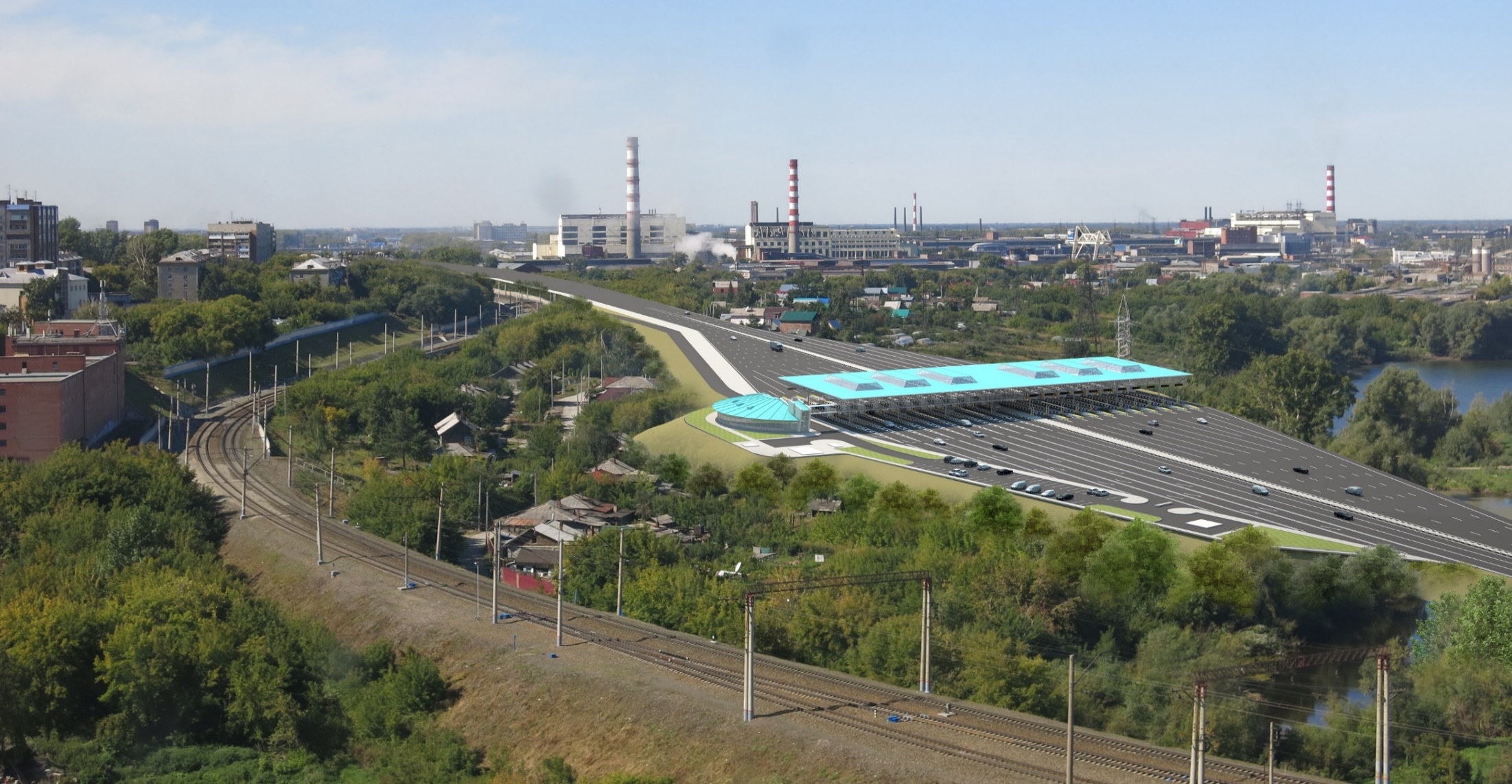 11
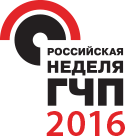 Социально-экономический эффект реализации проекта
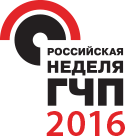 Правовая структура проекта1
Росавтодор
Соглашение о предоставлении иных межбюджетных трансфертов
Господдержка
Новосибирская область
Концедент
Концессионное соглашение
Концессионер
Мостовой Переход
1 Правовая структура проекта, представленная на слайде, может быть реализована в случае утверждения проекта Постановления Правительства РФ «Об  утверждении правил  распределения и предоставления иных межбюджетных трансфертов бюджетам субъектов Российской Федерации на осуществление государственной поддержки региональных проектов в сфере дорожного хозяйства, реализуемых на основе концессионных соглашений»
13
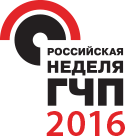 Финансовая структура проекта
Инвесторы
Федеральный дорожный фонд
Собственные средства 

Обслуживание собственных  средств
Федеральное со-финансирование Капитального гранта
Капитальный грант
Заемные средства 

Обслуживание  заемных средств
Финансирующие организации
Концессионер
Концедент
Плата концедента 

(Минимальная гарантия доходности)
Оператор
Плата за проезд
Потребители
Доходность на заемный капитал, закладываемая в финансовую модель, составляет – 15%.
Концессионер привлекает заемные средства у коммерческих банков на срок до 15 лет по ставке привязанной к Ключевой ставке ЦБ.
14
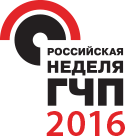 Предварительные этапы реализации проекта
15
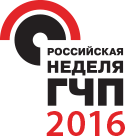 Распределение рисков проекта1
1На данном слайде распределение рисков указано примерно. Исполнитель сам определяет риски, которые на себя принимают стороны
16
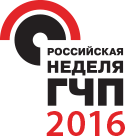 Резюме проекта
Концедент: 
Новосибирская область
Протяженность / категория дороги:  
Длина 5,1 км., кат. дороги 
магистральная улица 
непрерывного движения, макс.  – 10000 авт./час
Срок реализации проекта:
Инвестиционная стадия 2017-2021
Эксплуатационная стадия 2022-2041
Трафик:
84 469  авто/сутки
в первый год эксплуатации
Общий объем инвестиций в проект: 
49 млрд. рублей (1)
Объем инвестиций концессионера: 
24 млрд. рублей (1) 

Капитальный грант
25 млрд. рублей (1)
Ожидаемый доход от платы за проезд
108 млрд. рублей (1)
Доля Концедента в сверхдоходе 
4,4 млрд. рублей (1)
Плата Концедента Эксплуатационный платеж
16,7 млрд рублей (2)
Инвестиционный платеж
80,5 млрд рублей (1)
Бюджетная эффективность проекта: 
Индекс бюджетной эффективности 1,02
Прогнозный трафик и тариф за проезд обеспечивают снижение расходов концедента на выплату Платы концедента
Социально-экономическая эффективность:
IRR 26% (эффект от реализации проекта для потребителей)
Повышение показателей качества жизни населения
Сокращение среднего времени пребывания в пути пассажиров
1 - в ценах соответствующих лет
2 – в ценах 3 кв 2015 года